UNIVERSIDAD DE CIENCIAS MEDICAS DE LA HABANA
Facultad de Estomatologia
Departamento de Postgrado 

Regulaciones para la Formación Doctoral
Dr. C María Elena Gutiérrez Hdez. Asesora Metodológica de Grado Científico. Facultad de Estomatologia
 Decreto Ley 372/2019 del Consejo de Estado Resolucion 1 /2020Regulaciones sobre grados científicos en Gaceta Oficial No. 65 Ordinaria del 5 de septiembre de 2019
Atributos para la firma de los doctores (DL 372/19)
   Dr. C.


   Dr. Cs.
Doctor en determinada área del conocimiento

Doctor en ciencias
(DL 372/19, Art. 8)
[Speaker Notes: En DL 133/92 esto no fue incluido, sino en una norma propia de la Comisión Nacional de Grados Científicos.
Se dan casos de profesores, investigadores y directivos de universidades y entidades de ciencia e innovación tecnológica que utilizan otros atributos como Dr., PhD, Dra. C., Dra. entre otros. 
Esta legislación gubernamental obliga a utilizar estos atributos para la firma y referencia en documentos legales y de divulgación.]
PROCEDIMIENTOS DE LA FORMACIÓN DOCTORAL. UCMH. 2021 (Remitirse a la presentación anterior)
COMISION DE GRADO CIENTIFICO
Admisión del solicitante
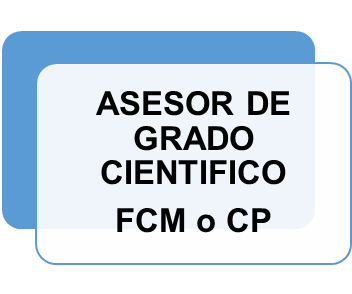 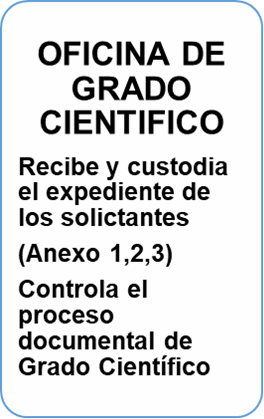 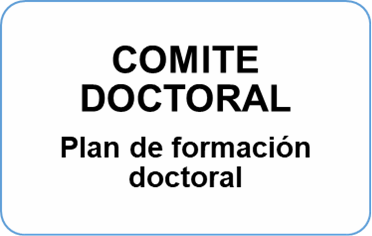 PROCEDIMIENTOS DE LA FORMACIÓN DOCTORAL. UCMH. 2021
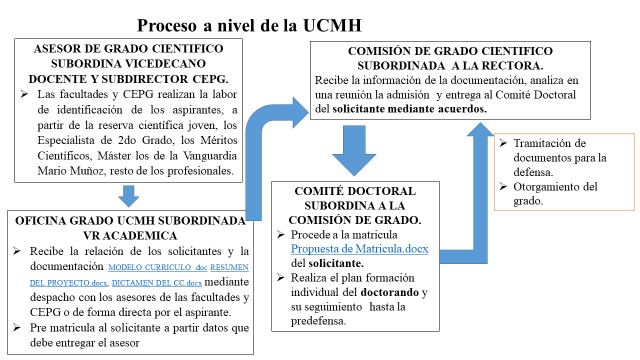 REQUISITO DE LAS PUBLICACIONES


GRADO CIENTIFICO
REQUISITO DE PUBLICACION DE GRADO CIENTIFICO. 
UCMH. 2021
SEGUNDO: 

COMO MÍNIMO UNA DE LAS PUBLICACIONES DE LOS RESULTADOS ESENCIALES DE LA INVESTIGACIÓN CIENTÍFICA DEL TEMA DE DOCTORADO, DURANTE LA FORMACIÓN DOCTORAL, 

ESTA REGISTRADA O INDEXADA EN ALGUNO DE LOS SISTEMAS DE INDIZACIÓN Y RESUMEN REGIONALES E INTERNACIONALES ADMITIDOS EN ESTA NORMATIVA, CON EVALUACIÓN MÁXIMA PARA EL ÁREA DEL CONOCIMIENTO CORRESPONDIENTE.
REQUISITO DE PUBLICACION DE GRADO CIENTIFICO. 
UCMH. 2021
TERCERO: Las dos publicaciones establecidas de los resultados esenciales de la investigación científica del tema de doctorado, durante la formación doctoral, están publicadas o aceptadas a publicar antes de la predefensa de la tesis 

Como mínimo' una de las dos aparece ya publicada previo a la defensa de la tesis.
DECIMO CUARTO: Los criterios de clasificación, adoptados para el cumplimiento del requisito de publicaciones …..
DECIMO CUARTO: Los criterios de clasificación, adoptados para el cumplimiento del requisito de publicaciones …..
DECIMO QUINTO: El contenido de esta normativa es de estricto cumplimiento para los doctorandos que realicen sus predefensas a partir del  1 de julio de 2021.